Санкт-Петербургская академия
постдипломного педагогического образования
Институт детства
Кафедра семьи
Зачётная работа по теме:«Проект «Мини-музей «Город Снеговиков» – как одна из форм работы с родителями в условиях реализации ФГОС в дошкольном образовательном учреждении»
Слушателя КП
«Теория и методика обучения (дошкольная педагогика)» 
Воспитателя ГБОУ школа №297 (дошкольное отделение)  Пушкинского района
Ситниковой Юлии  Алексеевны
Санкт-Петербург
2015 год
Целевая аудитория: педагоги, дети одной возрастной группы (4-5 лет) и их родители.       

По ведущему методу: информационно-практико-ориентированный проект.

По содержанию – «Ребёнок и окружающий мир».

По количеству участников – вся группа 25 человек.

По длительности – средней продолжительности (декабрь-январь).
            
        Ребёнок по своей природе является исследователем мира, в который он пришёл, его первооткрывателем. Умение видеть, наблюдать, замечать, анализировать и размышлять формируется с самого раннего детства. Задача взрослых – это помочь детям исследовать предметный мир.                

        Коллектив нашего ГБОУ постоянно находится в поиске современных образовательных форм и методов интенсивного обновления педагогического процесса, мы стараемся создать такие условия, в которых ребенок смог бы максимально самореализоваться.
Познакомив родителей на собрании с планированием образовательного процесса в ДОУ и, проведя опрос, мы выяснили, что не все дети были в музее, некоторые не знают что это такое, а родители не считают нужным водить детей дошкольного возраста в такие учреждения.
      Как же привлечь внимание родителей к музеям? Прямая агитация здесь вряд ли поможет. Поэтому для начала мы решили создать собственный мини-музей.
Актуальность:
      Реализация сотрудничества педагогов и родителей через организацию совместной деятельности, в которой родители – не пассивные наблюдатели, а активные участники образовательного процесса.

Цель проекта: Создание мини-музея «Город Снеговиков».

Проблема: Откуда появился Снеговик?

Задачи проекта: 
1. Развитие у детей познавательного интереса к истории предмета, к музейному искусству.
2. Создание условий, раскрывающих интеллектуальный и творческий потенциал дошкольников, ориентированных на диалогическое взаимодействие детей, родителей и педагогов.
Прогнозируемый результат:
- расширение кругозора, формирование представления о мини – музеях;
- формирование умения самостоятельно анализировать и систематизировать полученные знания;
- повышение самооценки детей;
активизация позиции родителей как участников педагогического процесса детского сада.

Форма проведения итогового мероприятия: Досуг «До свидания, Снеговик!»

Место проведения – групповое помещение детского сада.

Подготовительный этап
Рождение проблемы
     Все дети зимой любят лепить снеговиков.
Возникают вопросы:
Когда и где появились первые снеговики? Как они выглядели? Что они обозначали?
Какие бываю современные снеговики? Из каких материалов их изготавливают?
       Совместное решение детей и педагогов: используя всевозможные источники, найти ответы на поставленные вопросы.
Составление плана действий (вместе с детьми)
1. Поискать информацию о снеговиках в Интернете.
2. Принести снеговиков, имеющихся дома, для рассматривания в группе.
3. Привлечь к поиску материала родителей.
4. Изучить, рассмотреть найденный материал.
5. Рассмотреть поделки снеговиков из разных материалов в иллюстрациях.
6. Изготовить дома, вместе с родителями интересную поделку, композицию.
7. Подобрать загадки, сказки о снеговиках, атрибуты для игровой деятельности детей.
8. Подобрать материал для продуктивной и изобразительной деятельности детей.
9. Создать мини-музей снеговика.

II. Реализация плана
      Для реализации проекта было разработано перспективное планирование, составленное с учётом программы «От рождения до школы» под редакцией Н.Е.Вераксы, Т.С. Комаровой, М.А.Васильевой.
       Поставленная проблема путём её интеграции в образовательные области программы была успешно решена, а вместе с ней достигнута цель проекта – создание мини-музея.
Познавательное развитие:
       Тема «Откуда появился Снеговик?», «Вот это Снеговик!». 
       Дидактические игры «Узнай Снеговика», «Найдём Снеговичка», «Противоположности», «Составь и назови», «Подбери правильно», «Подбери по цвету». 
       Тема (ФЭМП) «В гости к Снеговику». Д/и с обручами «Найди свой домик». 
       Игры-экспериментирования с водой, со снегом «Угостим Снеговичка».
       Оформление мини-музея «Город Снеговиков». 

Художественно-эстетическое развитие:
Лепка из пластилина; аппликация из бумажных салфеток. 
Выставка детских рисунков.
Чтение стихотворения А.Шибаева «Сосулька», А.Барто «Не одна». Чтение сказки В.Сутеева «Снеговик-почтовик».
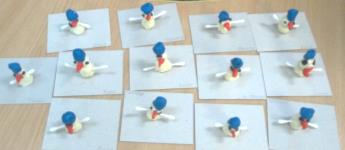 Речевое развитие: 

Составление описательных рассказов. Речевые упражнение «Какой Снеговик?». Придумывание сказок и историй. Пальчиковая гимнастика «Погреем пальчики».

III. Заключительный этап

Презентация проекта
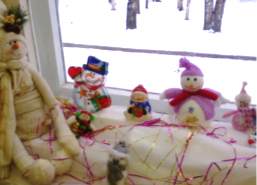 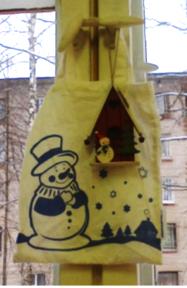 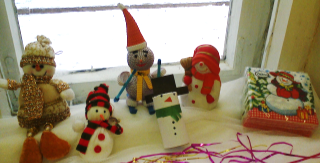 Создание мини-музея позволило представить разнообразие видов снеговиков,  и узнать из каких материалов их делают.
       Участие в проекте способствовало повышению познавательной активности детей и их родителей. 
       Проект оказался интересным для всех его участников - родители стали посещать музей с детьми, интересоваться его выставками, активно помогают в организации выставок в группе. А мини-музей стал неотъемлемой частью развивающей среды.
       Проводимая работа позволяет повысить компетентность родителей в вопросах детско – родительских отношений. 
        Воспитание и развитие ребенка невозможны без участия родителей. Чтобы они стали помощниками педагога, творчески развивались вместе с детьми, необходимо убедить их в том, что они способны на это, что нет увлекательнее и благороднее дела, чем учиться понимать своего ребенка, а поняв его, помогать во всем, быть терпеливыми и деликатными и тогда все получится.
Литература:
1.Рыжова Н., Ларионова Г., Данюкова А. Мини-музеи в детском саду. – М., 2008.
2.Путеводитель по ФГОС дошкольного образования в таблицах и схемах/ Под общ. Ред. М.Е. Мерховкиной, А.Н. Атаровой. - СПб.: КАРО, 2015. 
3.Байдина Е.А. Мини-музей в ДОУ как средство патриотического воспитания// Справочник ст. воспитателя. – 2013 - № 2. - с.32-37
4.Трунова М. Секреты музейной педагогики: из опыта работы// Дошкольное воспитание – 2006. - № 4 – с.38-42.
5. Гербова Г.Г. Методические рекомендации к наглядно-дидактическому пособию «Развитие речи в детском саду». Для занятий с детьми 3-4 лет. – М.: «Мозаика-Синтез», 2010.
6. Петрова Т.И., Петрова Е.С. Игры и занятия по развитию речи дошкольников. Кн.1. Младшая и средняя группа. – М.: Школьная Пресса, 2008.
7. Малышева А.Н. Аппликация в детском саду. – М.: «Мозаика-Синтез», 2013.
8. Горькова Л.Г., Кочергина А.В., Обухова Л.А. Сценарии по экологическому воспитанию дошкольников. -  М.: Изд-во «Вако», 2005.
9. Алябьева Е.А. Тематические дни и недели в детском саду. -  М.: Творческий центр «Сфера», 2005.
СПАСИБО ЗА ВНИМАНИЕ!